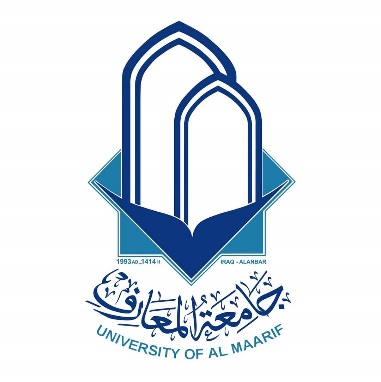 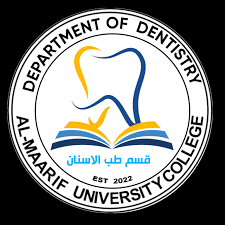 Al-Maarif University
College of Dentistry
microbiology
Stage -3-
Gram-Negative Rods Related to the Enteric Tract
Prepared by:
Assistant Lec. Zaid Ahmad Hameed, MSc. Cancer Bio, BSc. Biology
Bacteria
Gram-negative
Gram-Positive
Vibrio cholerae
E. coli
S. typhi
Staphylococcus
Streptococcus
Gram-Negative Rods Related to the Enteric Tract 
( E.coli _ S. typhi _ vibrio cholerae)
Gram-negative rods related to the enteric tract include a large number of genera. These genera have therefore been divided into three groups depending on the major anatomic location of disease, namely.


(1) pathogens both within and outside the enteric tract, 
(2) pathogens primarily within the enteric tract, 
(3) pathogens outside the enteric tract
Escherichia coli
Characteristics—Facultative anaerobic gram-negative rods; ferment lactose. 

Diseases—Urinary tract infection (UTI), sepsis, neonatal meningitis, and “traveler’s diarrhea” are the most common.


Habitat and Transmission—Habitat is the human colon; it colonizes the vagina and urethra. From the urethra, it  ascends and causes UTI. 

Acquired during birth in neonatal meningitis and by the fecal–oral route in diarrhea.
Laboratory Diagnosis—Gram-stained smear and culture. Lactose-fermenting colonies on Eosin-Methylene Blue (EMB) or MacConkey’s agar. Green sheen on EMB agar. 

Differentiate from other lactose-positive organisms by biochemical reactions. For epidemiologic studies, type organism by O and H antigens by using known antisera. 

Serologic tests for antibodies in patient’s serum not useful.
Treatment—Ampicillin or sulfonamides for urinary tract infections. Third-generation cephalosporins for meningitis and sepsis. Rehydration is effective in traveler’s diarrhea; trimethoprim sulfamethoxazole may shorten duration of symptoms. Antibiotic resistance mediated by plasmid-encoded enzymes (e.g., β-lactamase and aminoglycoside-modifying enzymes).
Prevention—Prevention of UTI involves limiting the frequency and duration of urinary catheterization. Prevention of sepsis involves promptly removing or switching sites of intravenous lines. 

Traveler’s diarrhea is prevented by eating only cooked food and drinking boiled water in certain countries.

 Prophylactic doxycycline may prevent traveler’s diarrhea.
 There is no vaccine that prevents any of the diseases caused by E. coli.
Pathogenesis
Endotoxin in cell wall causes septic shock. Two enterotoxins are produced. The heat-labile toxin (LT) stimulates adenylate cyclase by ADP-ribosylation. Increased cyclic AMP causes outflow of chloride ions and water, resulting in diarrhea.
 The heat-stable toxin (ST) causes diarrhea, perhaps by stimulating  guanylate cyclase. Virulence factors include pili for attachment to mucosal surfaces and a capsule that impedes phagocytosis. Verotoxin (Shiga-like toxin) is an enterotoxin produced by E. coli strains with the O157:H7 serotype. 

It causes bloody diarrhea and hemolytic-uremic syndrome associated with eating undercooked meat. Verotoxin inhibits protein synthesis by removing adenine from the 28S rRNA of human ribosomes. 

Predisposing factors to UTI in women include the proximity of the anus to the vagina and urethra, as well as a short urethra. This leads to colonization of the urethra and vagina by the fecal flora. Abnormalities (e.g., strictures, valves, and stones) predispose as well. Indwelling urinary catheters and intravenous lines predispose to UTI and sepsis, respectively. 

Colonization of the vagina leads to neonatal meningitis acquired during birth. The main virulence factor for neonatal meningitis is the K1 capsular polysaccharide.
Salmonella typhi
Disease—Typhoid fever.

Characteristics—Facultative gram-negative rods. Non–lactose fermenting. Produces H2S.

Habitat and Transmission—Habitat is the human colon only, in contrast to other salmonellae, which are found in the colon of animals as well. Transmission is by the fecal–oral route.
Laboratory Diagnosis—Gram-stained smear and culture. Non–lactose-fermenting colonies on EMB or MacConkey’s agar. 

TSI agar (Triple sugar Iron)  shows alkaline slant and acid butt, with no gas and a small amount of H2S. Biochemical and serologic reactions used to identify species. Identity can be determined by using known antisera against O, H, and Vi antigens in agglutination test. 

Widal test detects agglutinating antibodies to O and H antigens in patient’s serum, but its use is limited.
Treatment—Most effective drug is ceftriaxone. Ampicillin and trimethoprim-sulfamethoxazole can be used in patients who are not severely ill. 

Resistance to chloramphenicol and ampicillin is mediated by plasmid-encoded acetylating enzymes and β-lactamase, respectively.
Prevention—Public health measures (e.g., sewage disposal, chlorination of the water supply, stool cultures for food handlers, and hand washing prior to food handling). 

Two vaccines are in common use; one vaccine contains purified Vi polysaccharide capsule as the immunogen and the other contains live, attenuated S. typhi as the immunogen.
Vibrio cholerae
Disease—Cholera.

Characteristics—Comma-shaped gram-negative rods. Oxidase positive, which distinguishes them from Enterobacteriaceae.

Habitat and Transmission—Habitat is the human colon and shellfish. Transmission is by the fecal–oral route.
Laboratory Diagnosis—Gram-stained smear and culture. (During epidemics, cultures not necessary.) Agglutination of the isolate with known antisera confirms the identification.

Treatment—Treatment of choice is fluid and electrolyte replacement. Tetracycline is not necessary but shortens duration and reduces carriage.
Prevention—Public health measures (e.g., sewage disposal, chlorination of the water supply, stool cultures for food handlers, and hand washing prior to food handling).

 Vaccine containing killed cells has limited effectiveness. Tetracycline used for close contacts.